Key things about main idea and supporting details
A main idea is a general statement summarizing the specifics.
Every supporting detail contributes to one aspect of the main idea. 
The main idea can be inferred from connecting the details. 
The key to differentiating the main idea from supporting details lies in identifying the main idea.
Steps for strategy 1: identify the topic sentence
Title
Identify the topic
 Ask ourselves: what does the author want to say about the topic?
Locate the topic sentence through clues
-- read  the first two sentences and the last sentence 
-- pay special attention to reversal transition
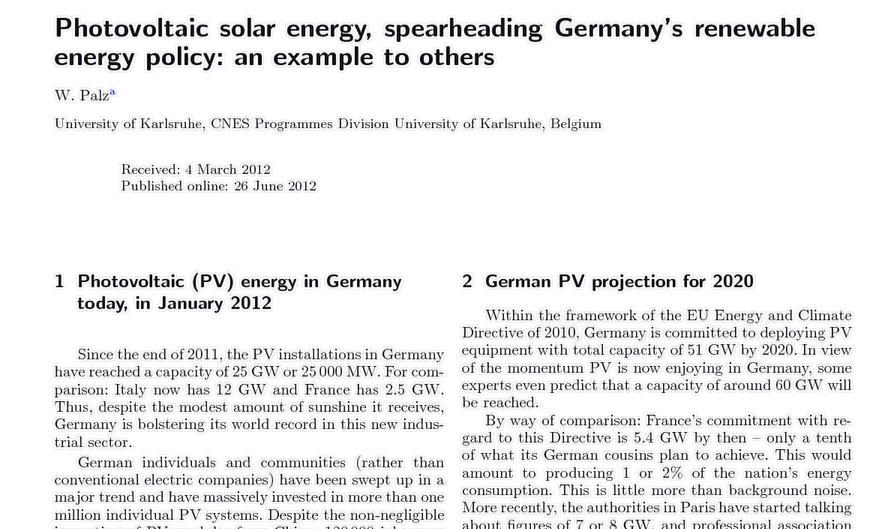 Headings
Repeated words or synonyms
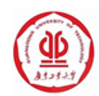 Reversal transition
Unfortunately 
Still
In fact 
In contrast 
regardless
But 
Nevertheless
nonetheless
However
Yet
Conversely
Nonetheless
Even so
On the contrary
On the other hand
Example: identifying the topic sentence
1Some qualities are less challenging to develop than others, optimism being one of them. 2However, developing qualities requires mastering a range of skills which are diverse and sometimes surprising. 3For example, to bring more joy and passion into your life, you must be open to experiencing negative emotions. 4Cultivating such qualities will help you realize your full potential.
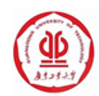 Step 1: identify the topic
1Some qualities are less challenging to develop than others, optimism being one of them. 2However, developing qualities requires mastering a range of skills which are diverse and sometimes surprising. 3For example, to bring more joy and passion into your life, you must be open to experiencing negative emotions. 4Cultivating such qualities will help you realize your full potential.
Topic: developing qualities
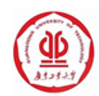 Step 2: ask ourselves: what does the author want to say about the topic?
1Some qualities are less challenging to develop than others, optimism being one of them. 2However, developing qualities requires mastering a range of skills which are diverse and sometimes surprising. 3For example, to bring more joy and passion into your life, you must be open to experiencing negative emotions. 4Cultivating such qualities will help you realize your full potential.
What does the author want to say about developing qualities? Is there a sentence summarizing all the details?
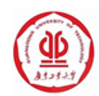 Step 3: locate the topic sentence through clues
1Some qualities are less challenging to develop than others, optimism being one of them. 
2However, developing qualities requires mastering a range of skills which are diverse and sometimes surprising. 
4Cultivating such qualities will help you realize your full potential.
3For example, to bring more joy and passion into your life, you must be open to experiencing negative emotions.
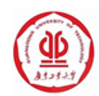